Муниципальное бюджетное общеобразовательное учреждение СОШ №20 станицы Брюховецкойзав. библиотекой Клинтух В.Ф.
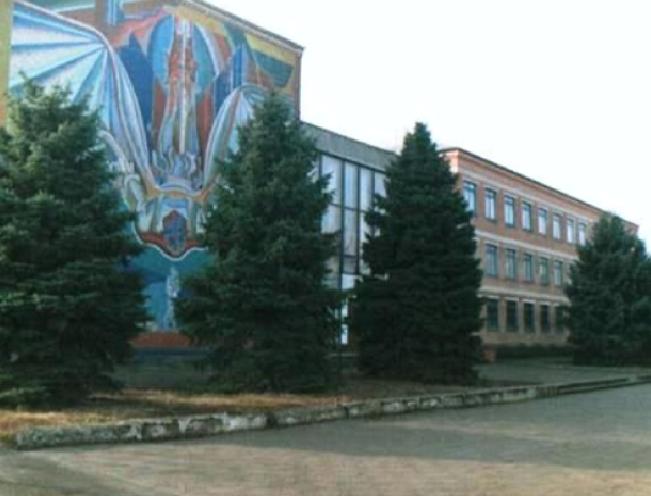 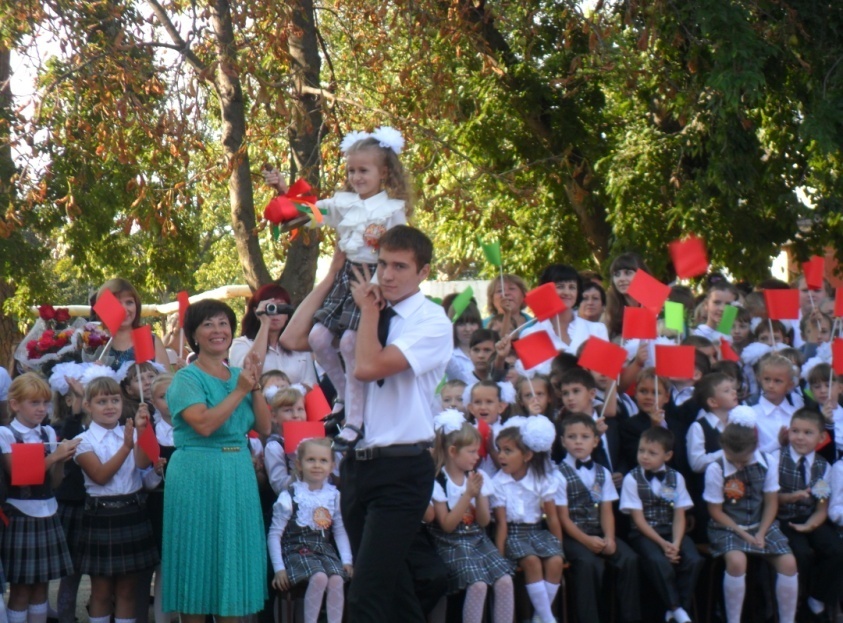 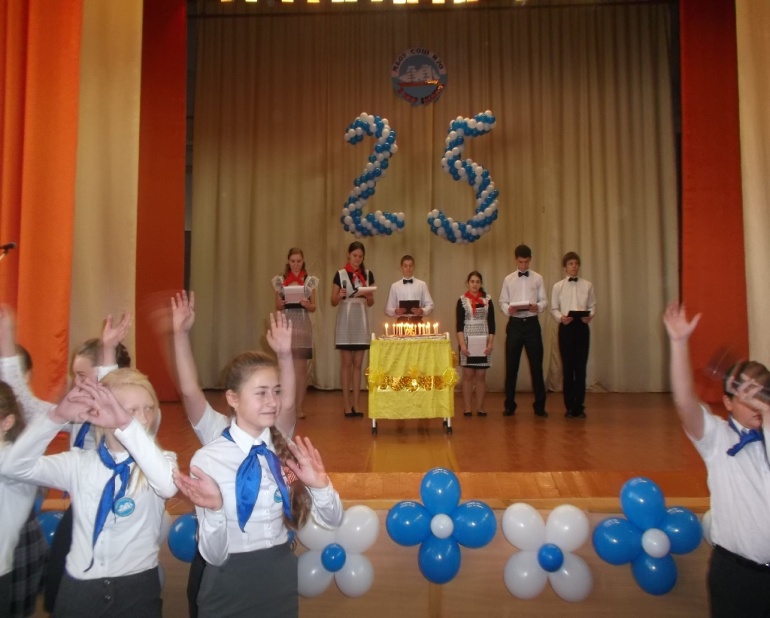 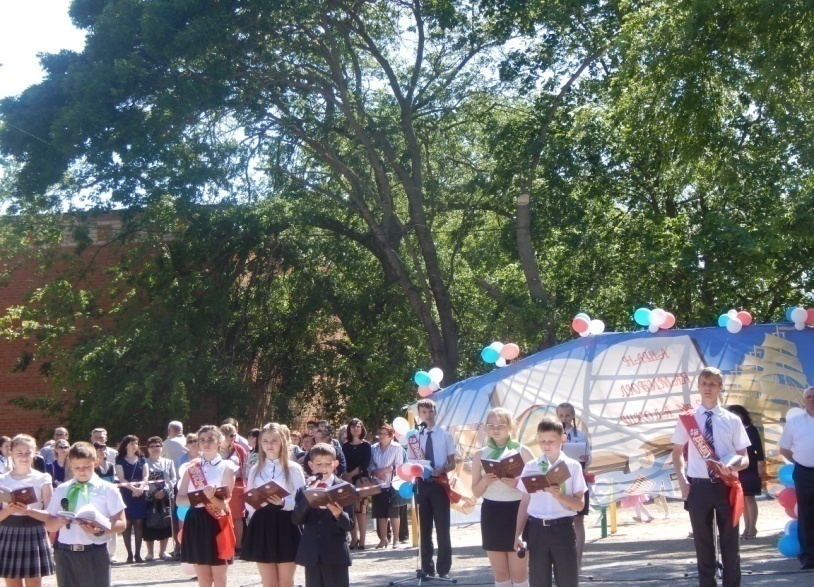 Школьная библиотека
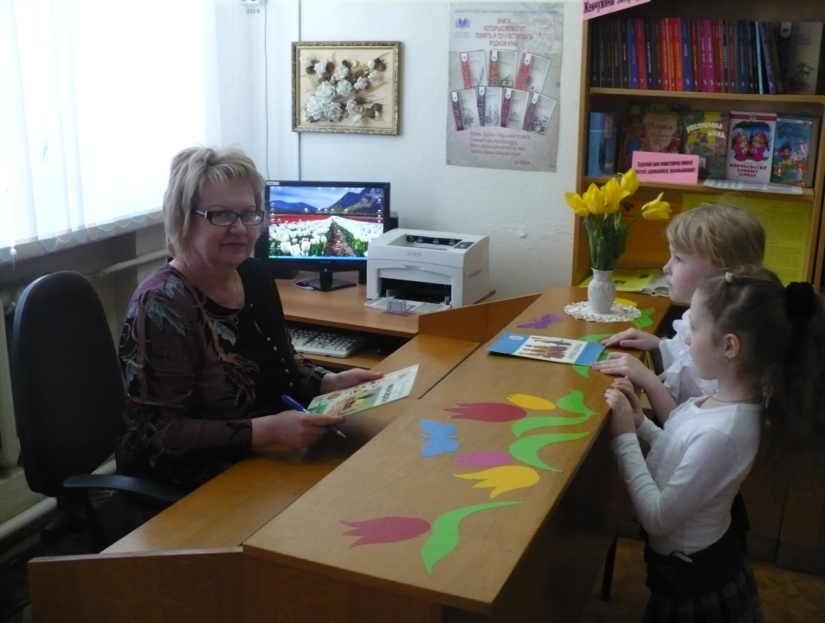 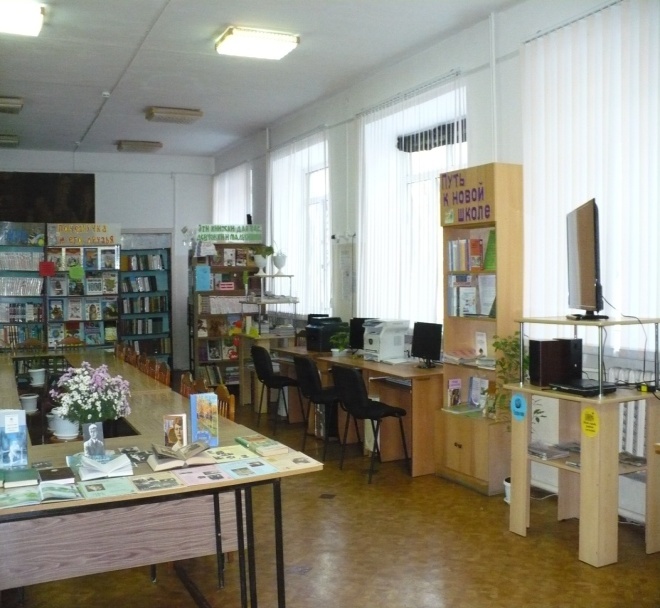 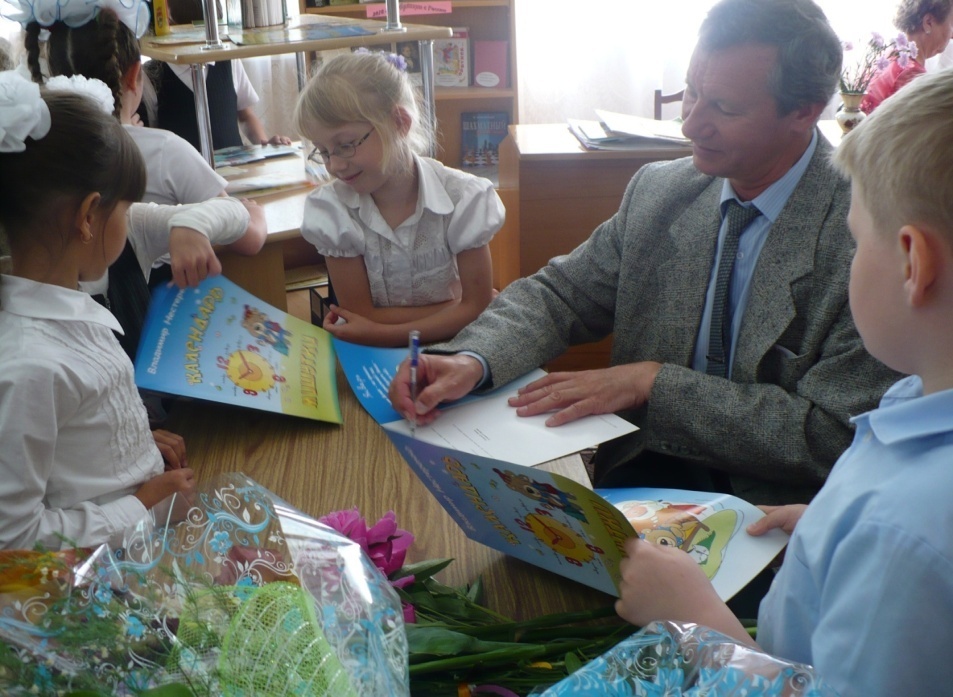 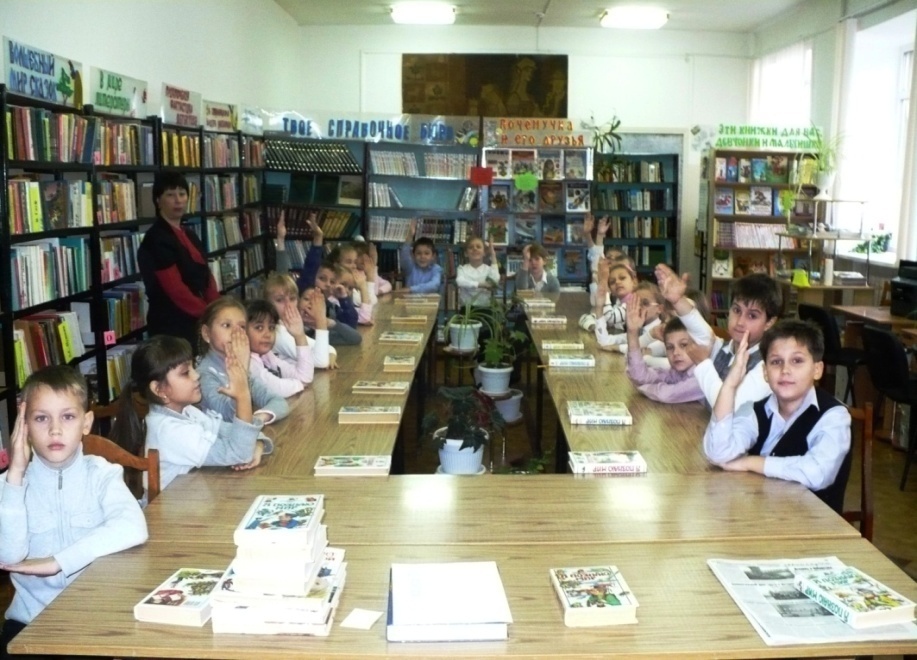 «Читать - значит творить!»
Творческий проект
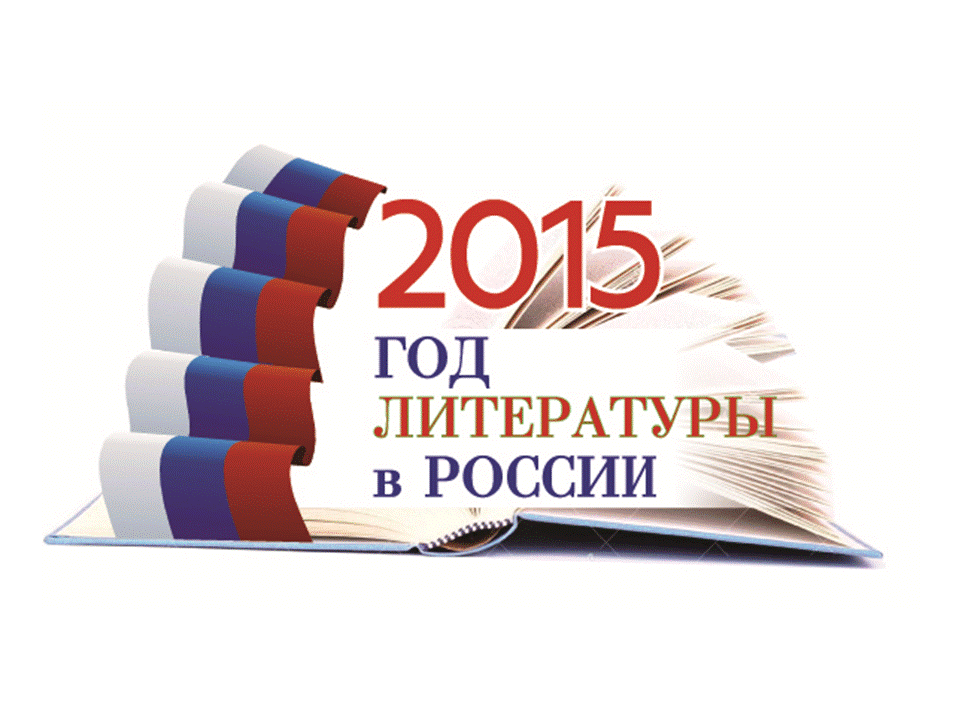 Цели  проекта:- привитие школьникам интереса к книгам и чтению – важным факторам духовного и интеллектуального роста, самообразования и самопознания,-формирование читательской и информационной компетенции учащихся.Задачи:-развитие у учащихся мотивации к чтению через творческую деятельность;-активизация внеклассной деятельности учащихся по  гуманитарному направлению;-привлечение родителей к руководству чтением учащихся;-развитие у учащихся интереса к чтению на основе мотивирующего примера;-способствование  более высокого уровня образования школьников, обеспечению их гарантированных  прав  доступа к информации и культурным ценностям;-формирование   у школьников интереса к книгам посредством приобщения к чтению изданий из федерального перечня «100 книг» из регионального перечня из 30 книг по истории, культуре.                                                  Сроки реализации:                                           Январь - декабрь 2015 года
1. «Писатели и поэты юбиляры 2015 года»
2. «Минувших лет святая память»
3. «Жемчужины литературы» 
4. Мероприятия в рамках долгосрочных школьных проектов:
    - «Театральная весна», 
    - «Бал отличников»,
    - Творческий  проект «Спектакль ко  Дню Победы», 
    - Общешкольный проект «Лучший читатель года».
5.Мероприятия  к   Году литературы в рамках работы школьного клуба  знатоков «Что? Где? Когда?»
6.Встречи в литературной гостиной
7.Творческие конкурсы.
                     
                         Девиз проекта: Читай! Мечтай! Дерзай!
Основные направления проекта:
«Жемчужины  литературы»
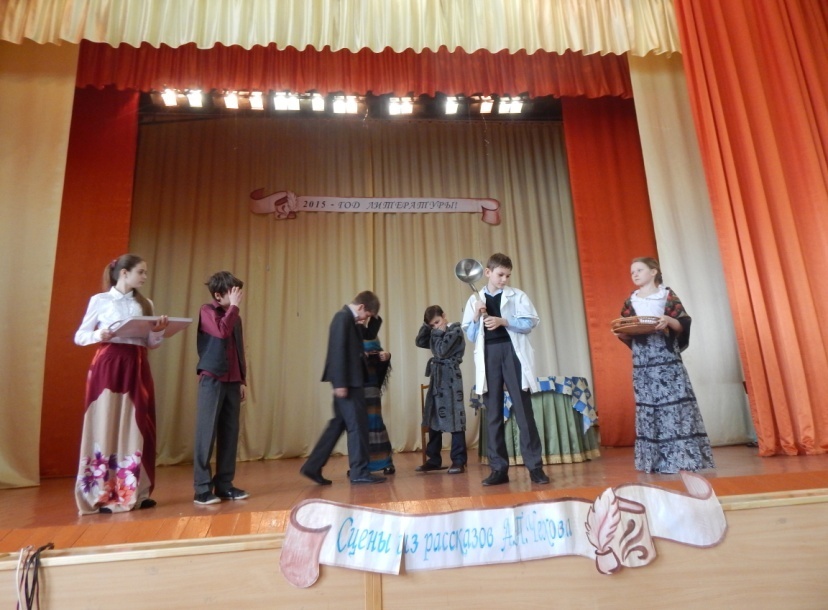 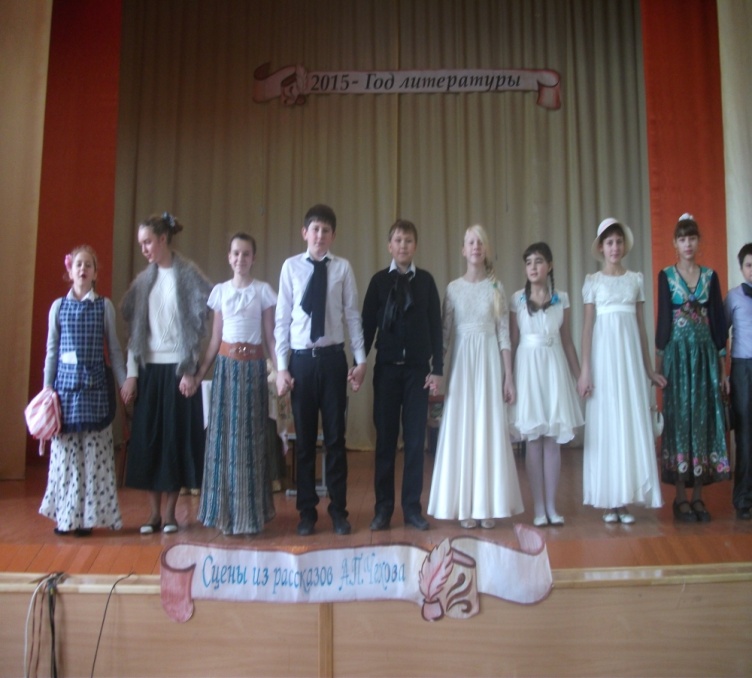 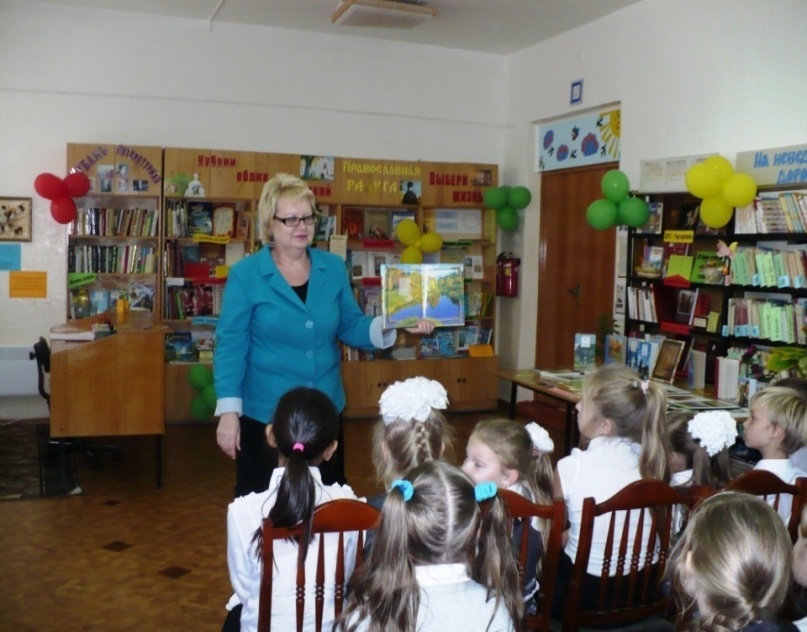 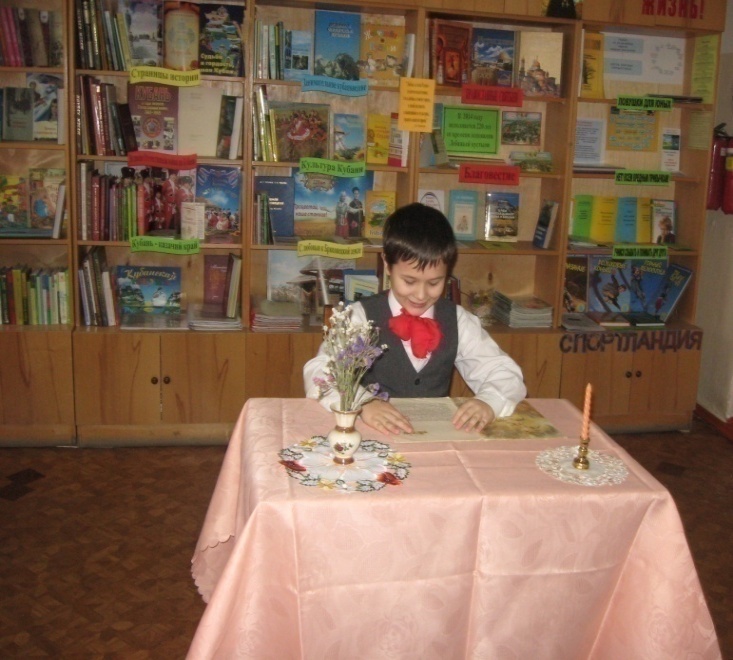 Инсценирование произведений А.С.Пушкина
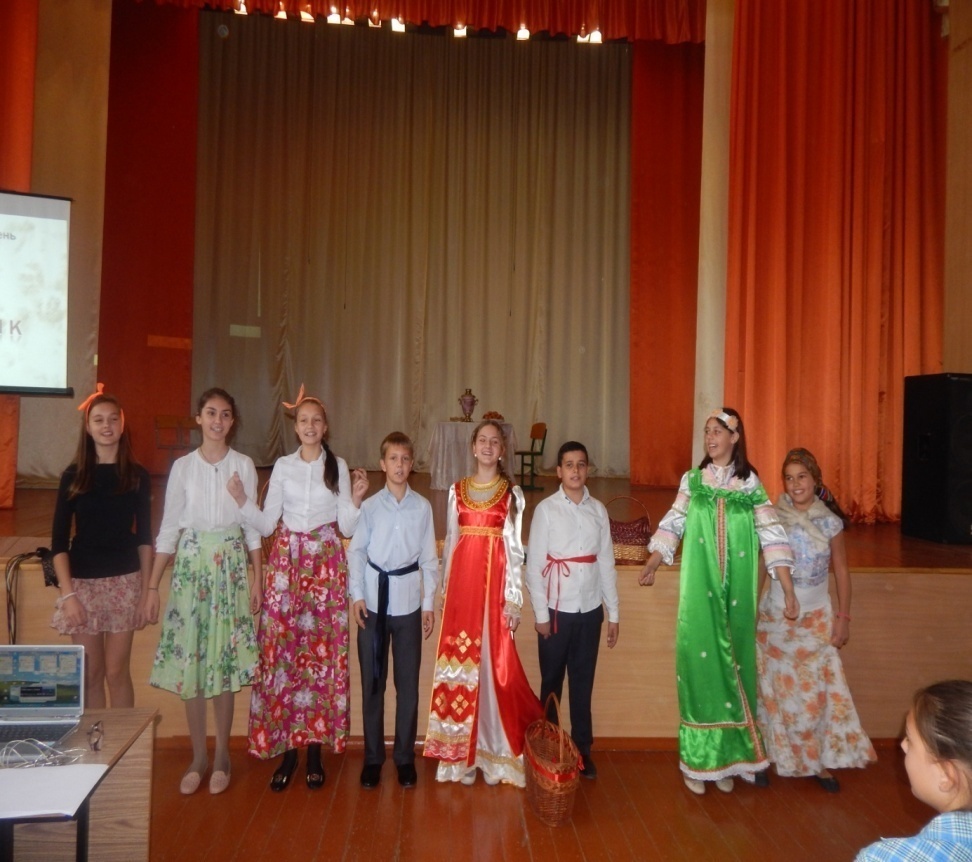 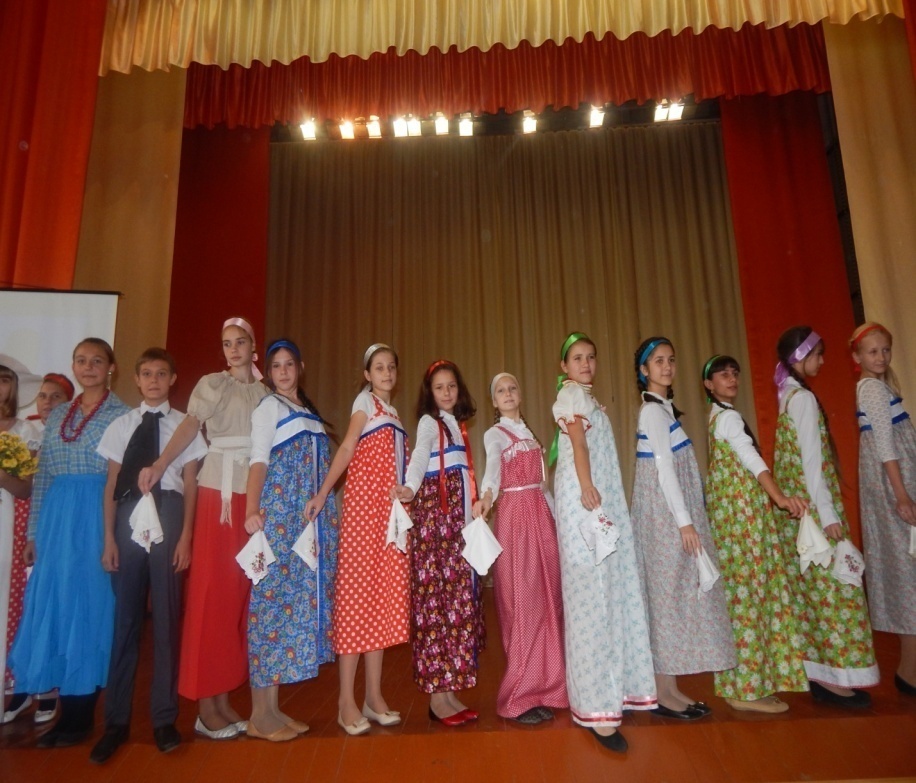 Школьный конкурс «Реклама любимой книги»
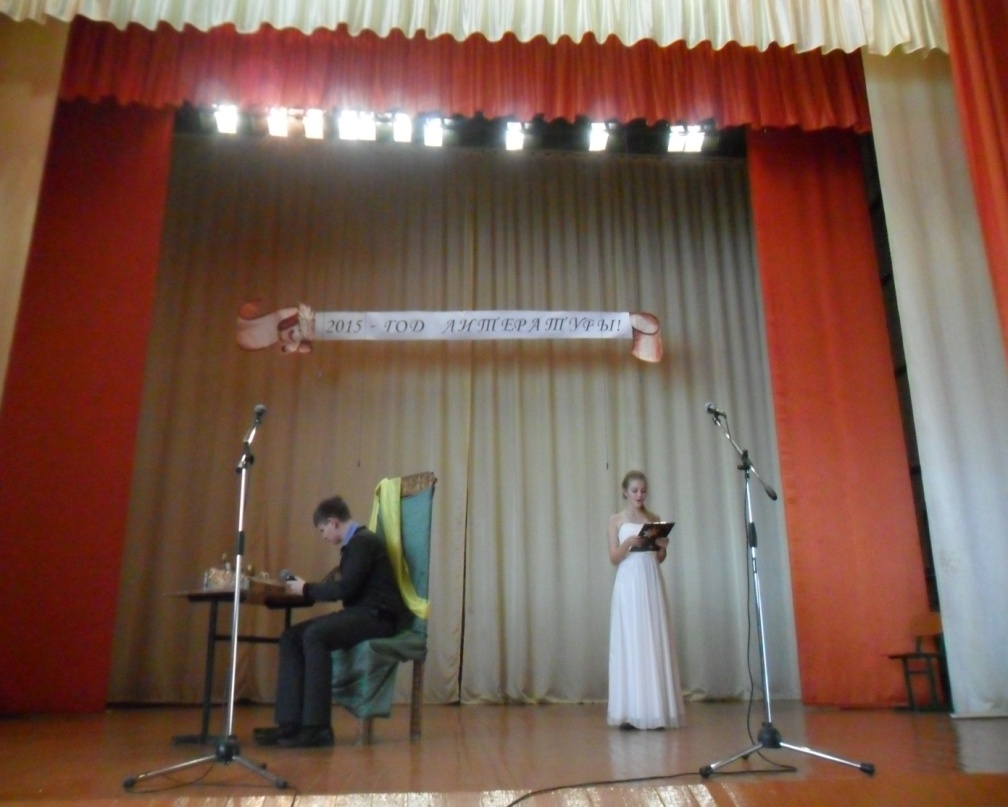 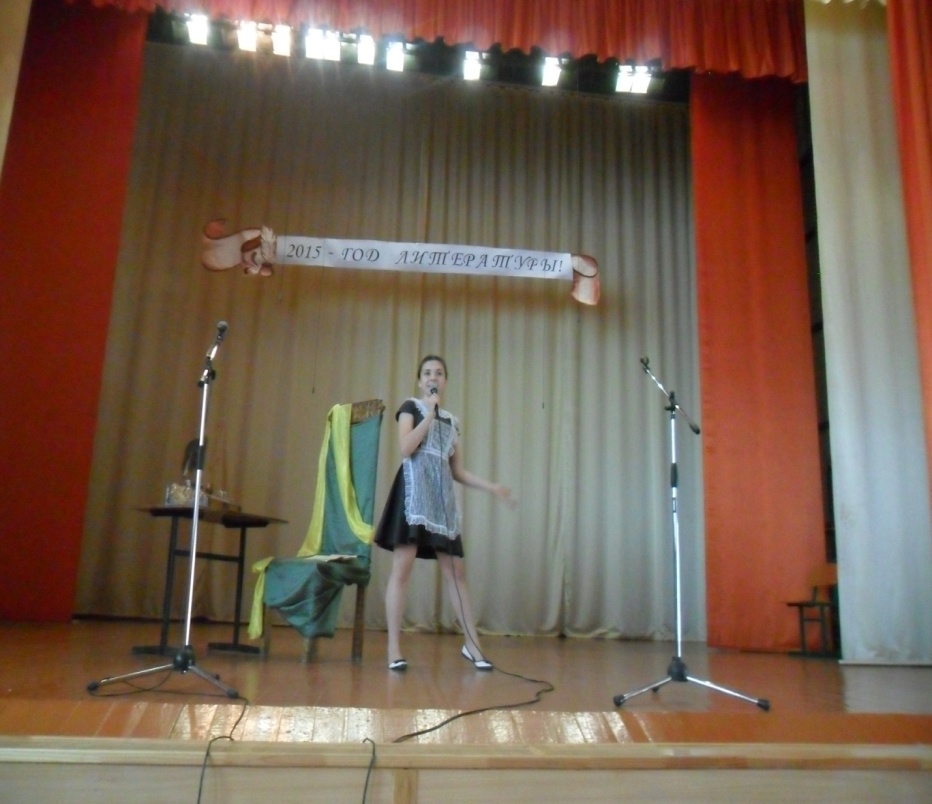 Презентация домашних библиотек «Давайте с книгами дружить!»
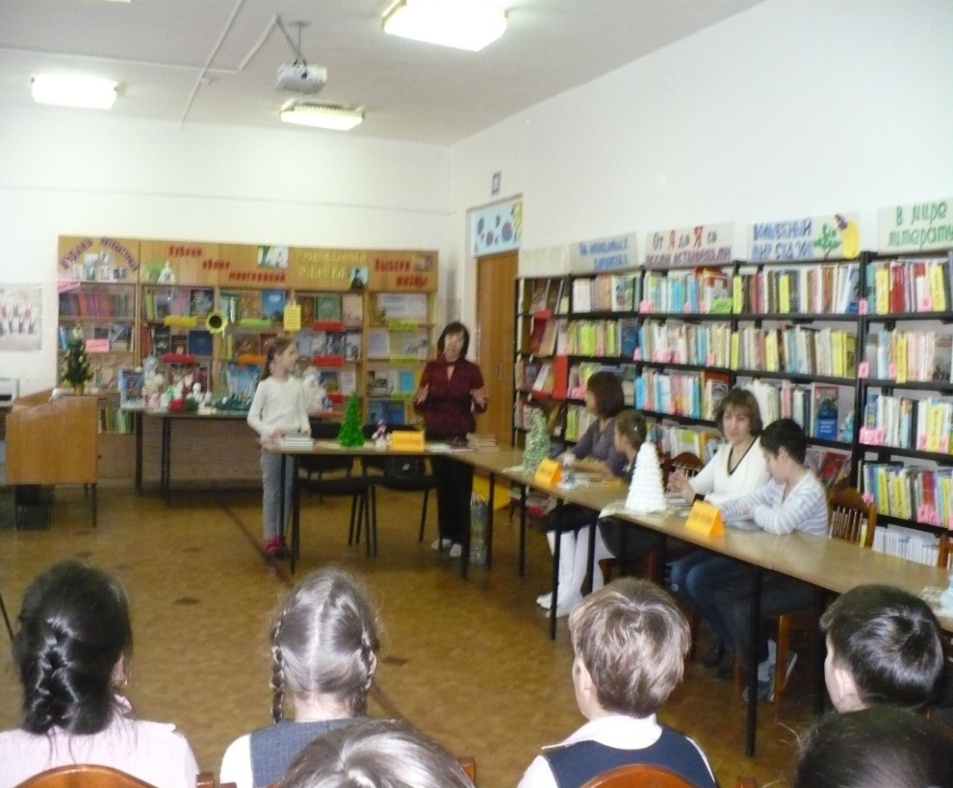 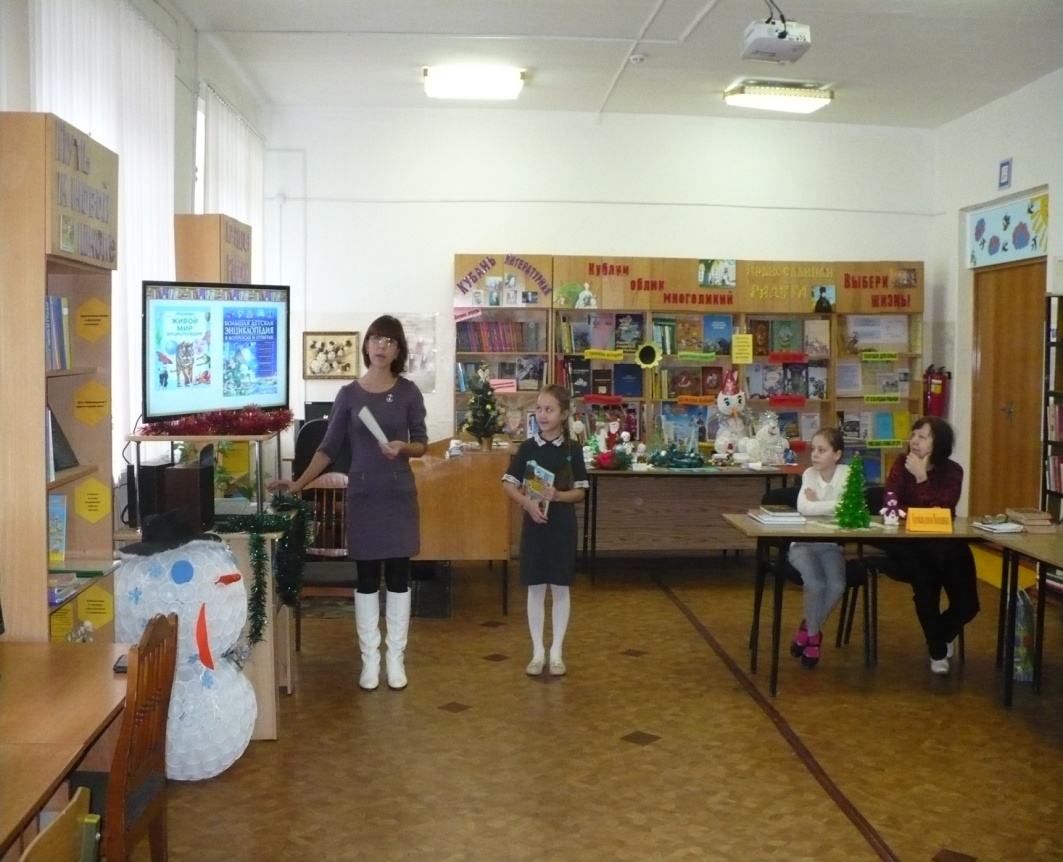 Всероссийский конкурс «Живая классика»
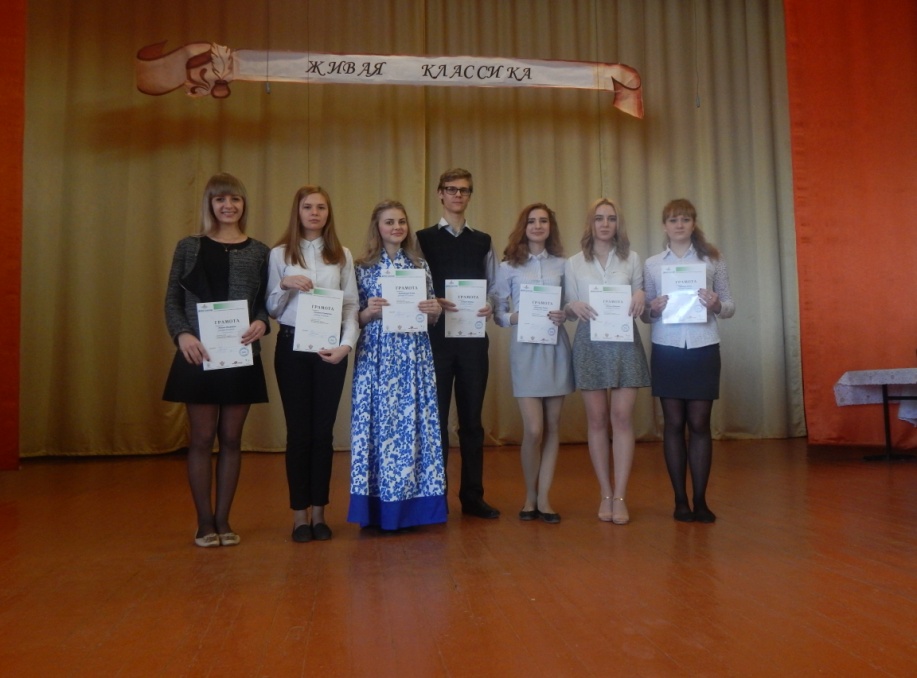 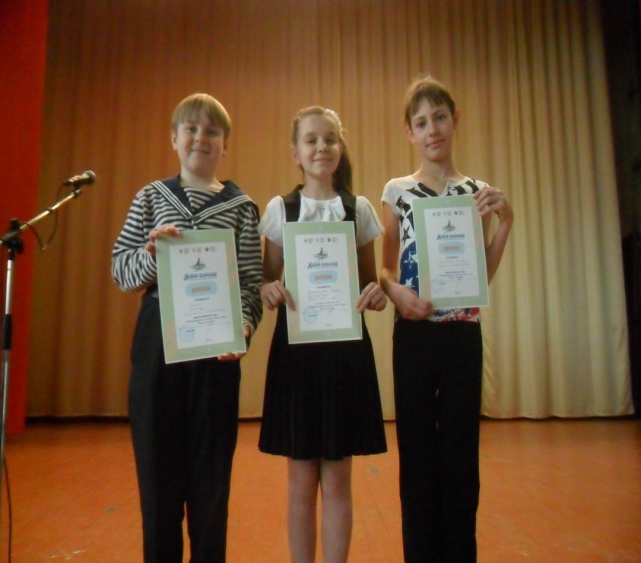 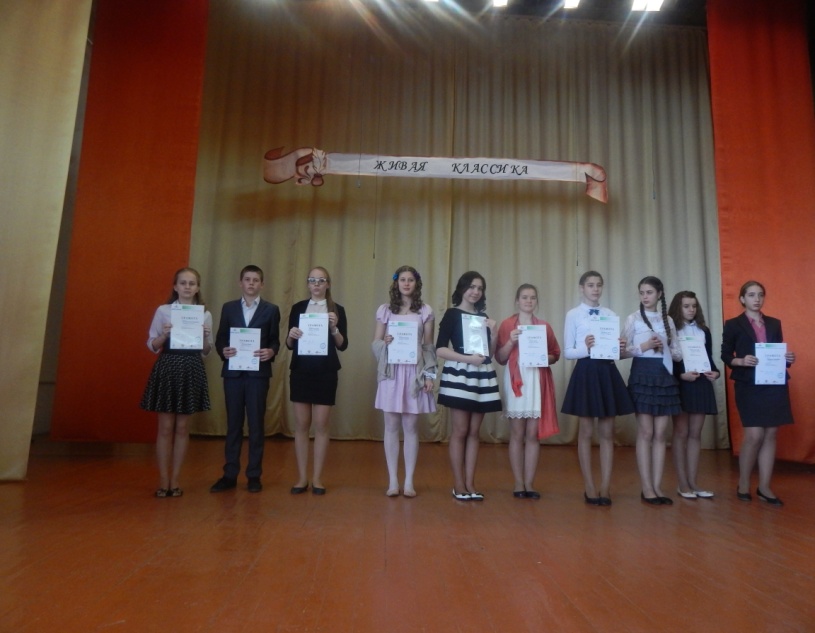 Фестиваль «Театральная весна»
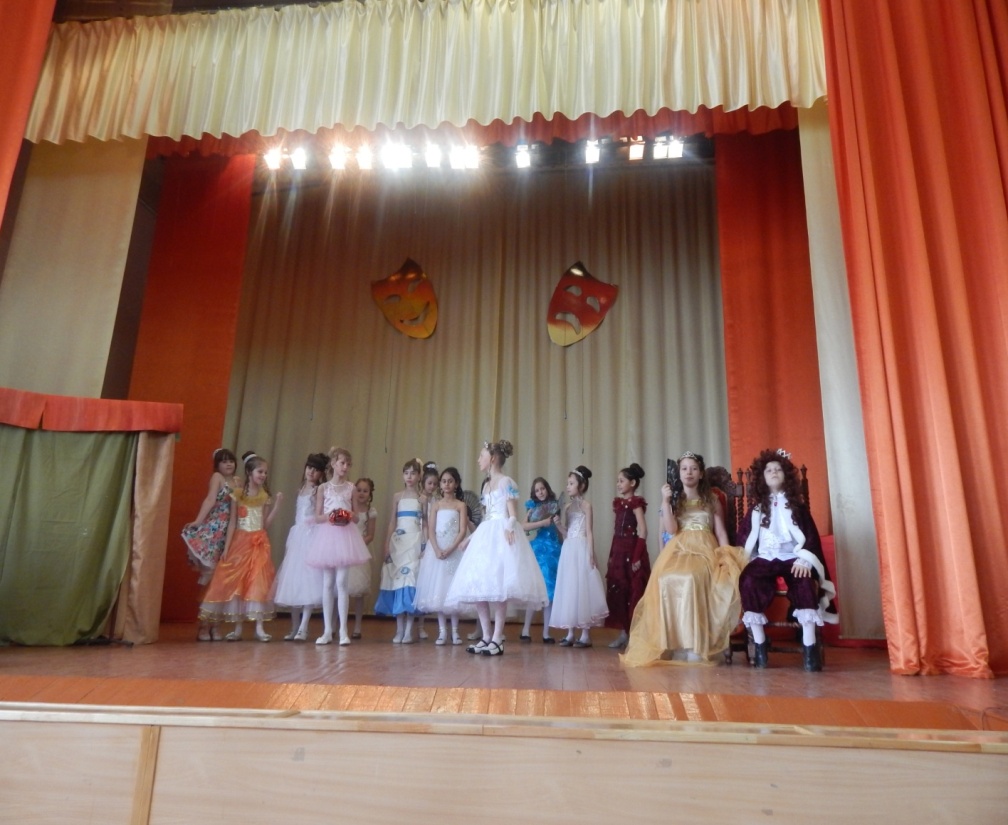 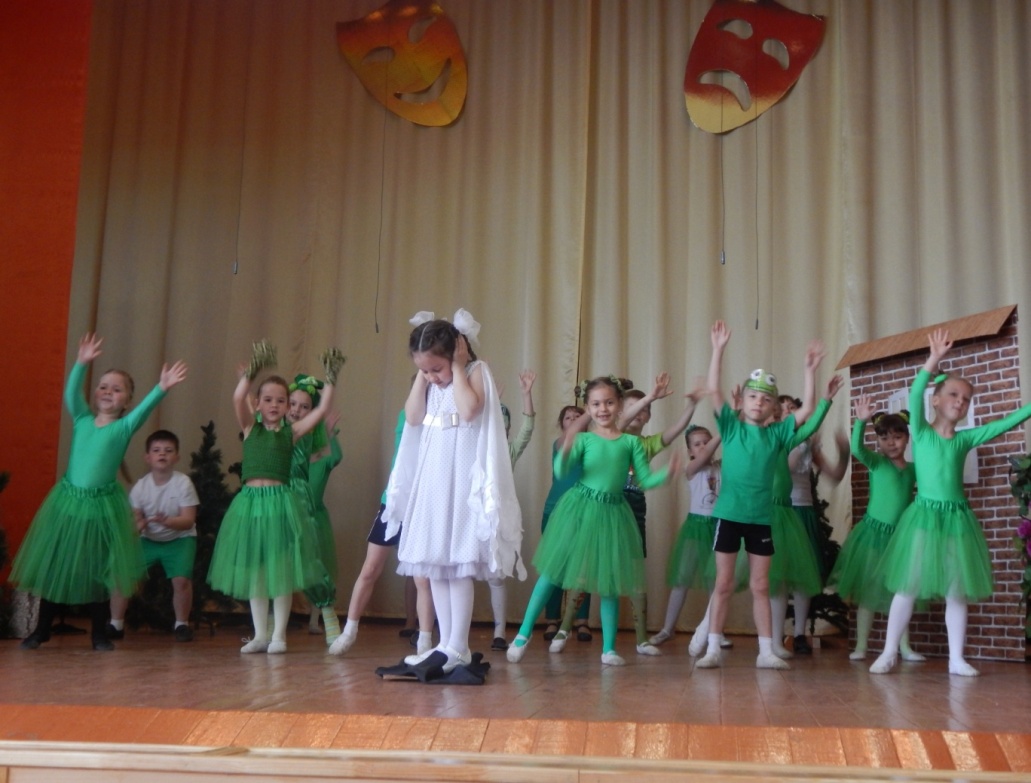 Фестиваль «Театральная весна»
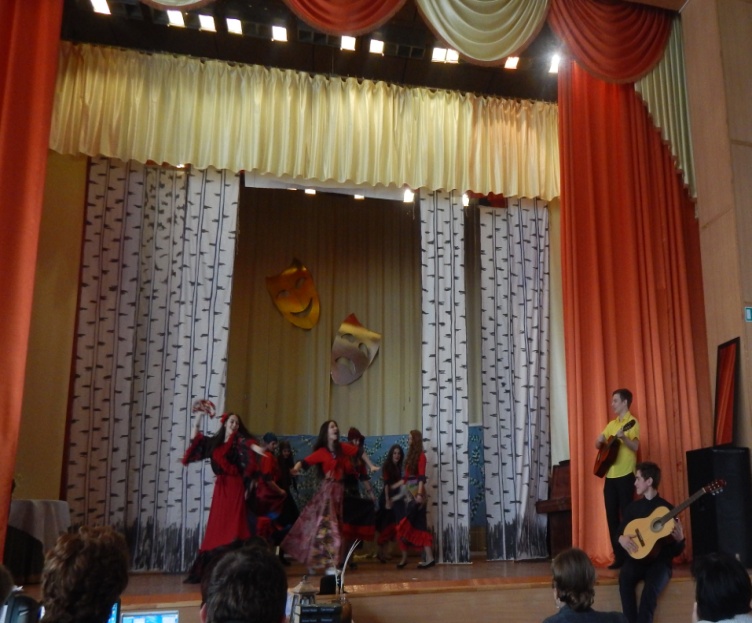 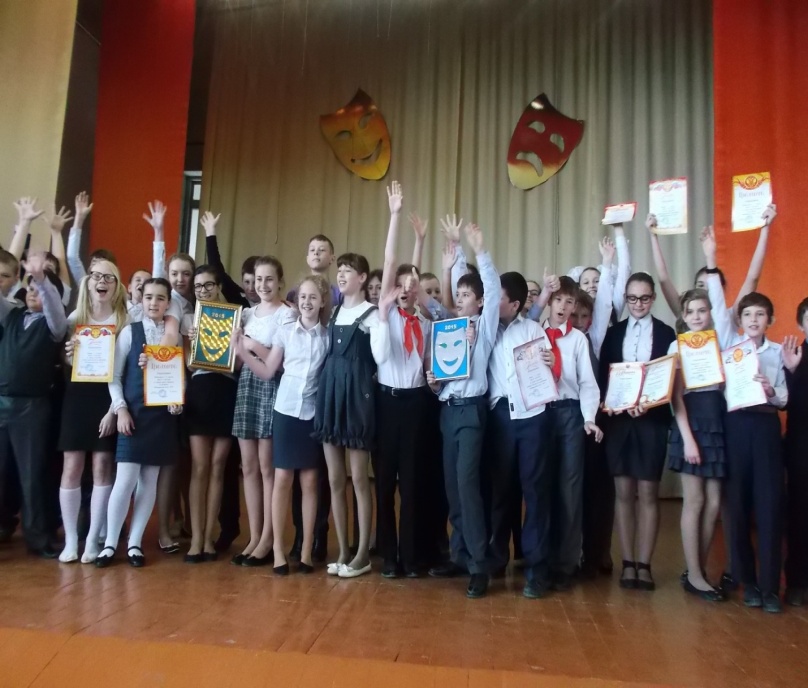 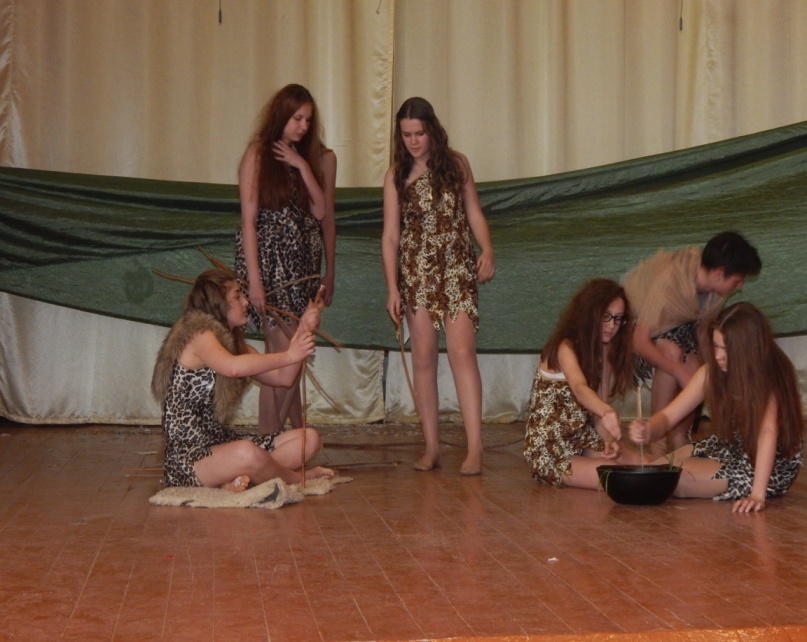 Долгосрочный проект «Бал отличников»
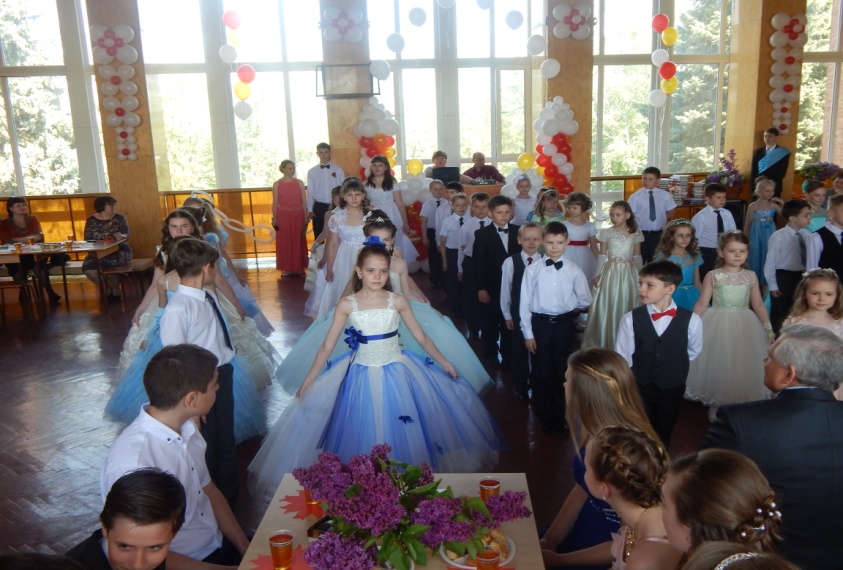 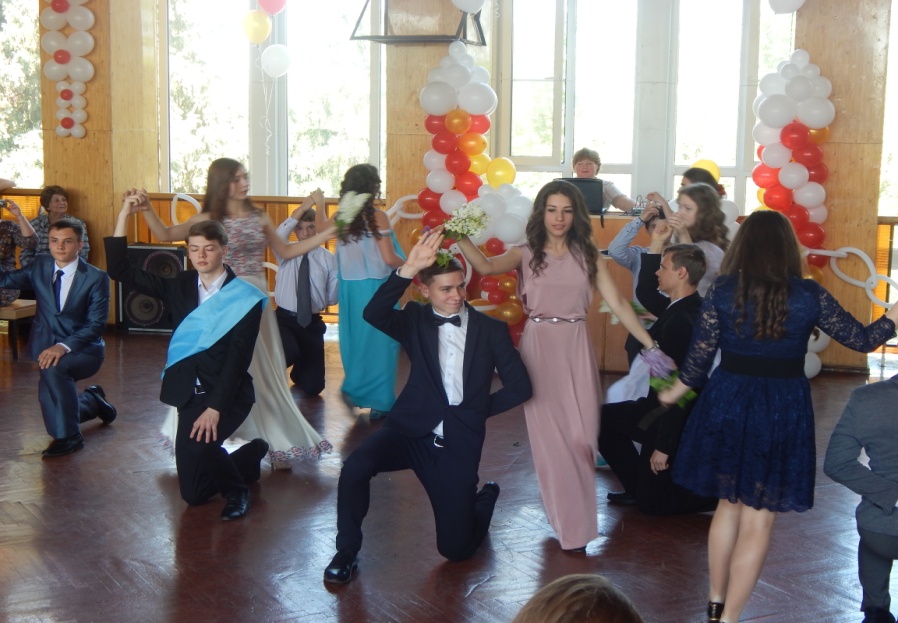 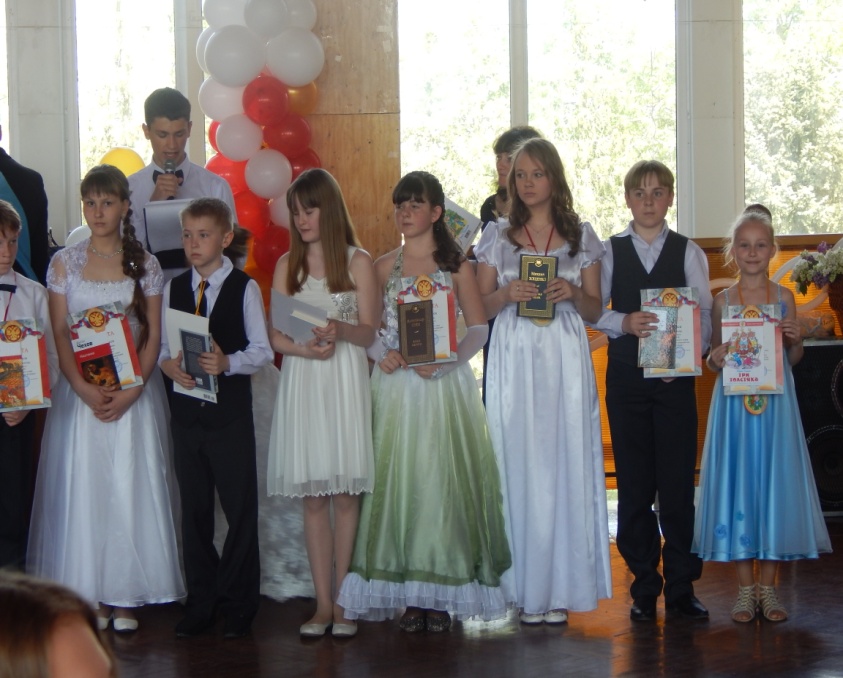 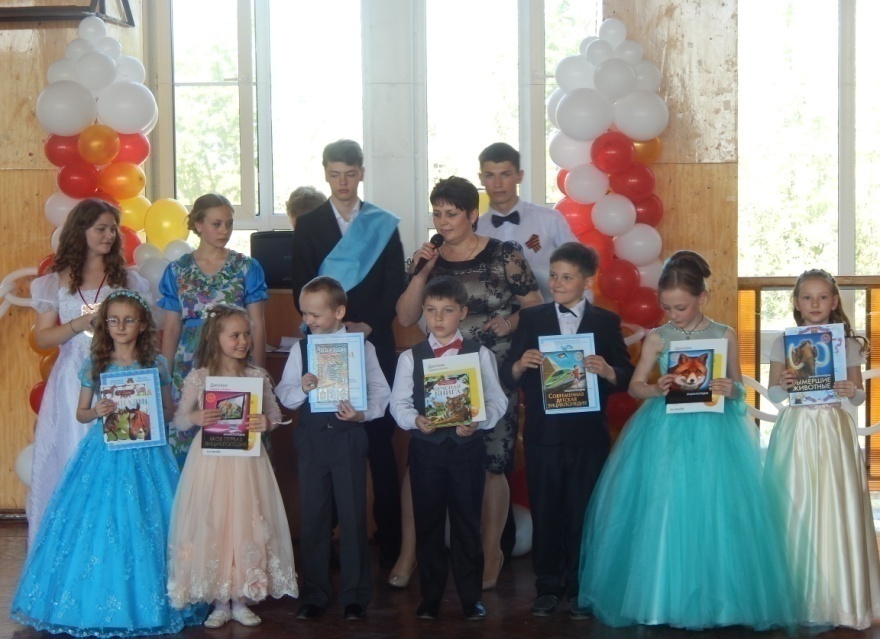 Школьная библиотека
Общешкольный проект«Лучший читатель года»
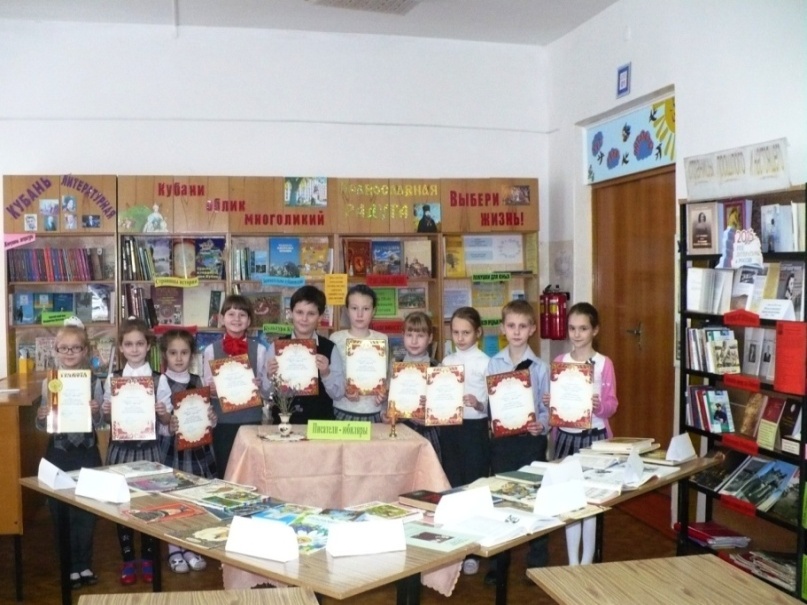 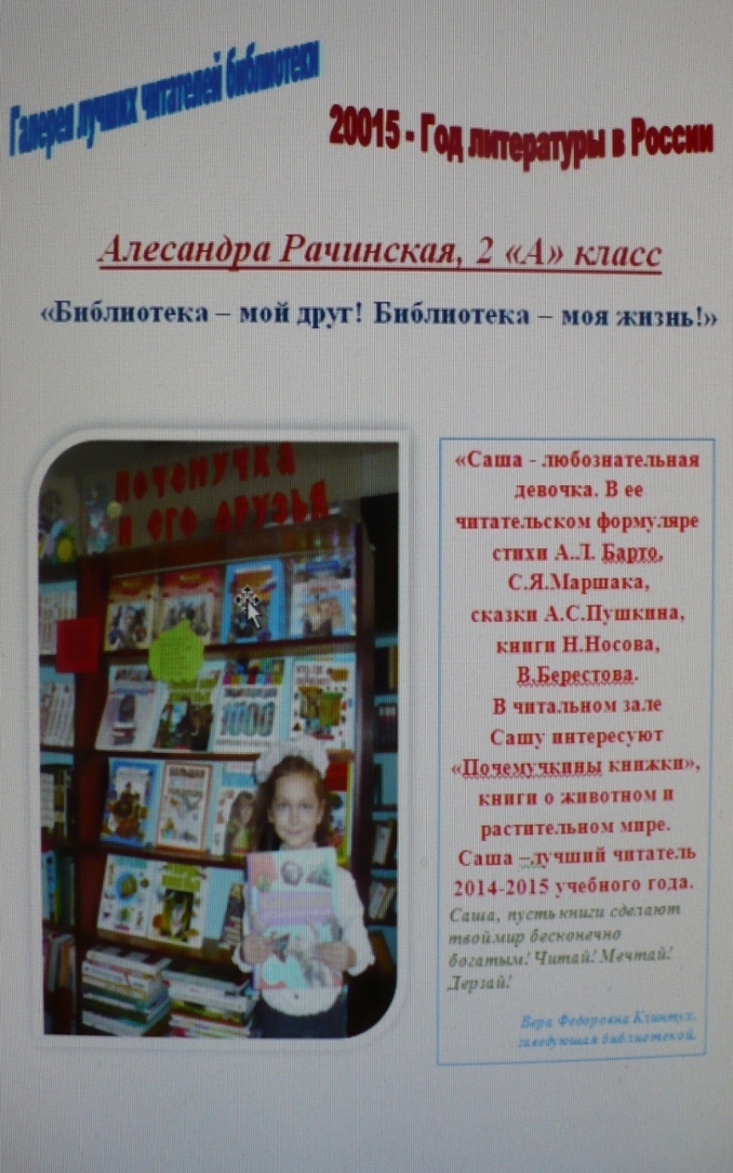 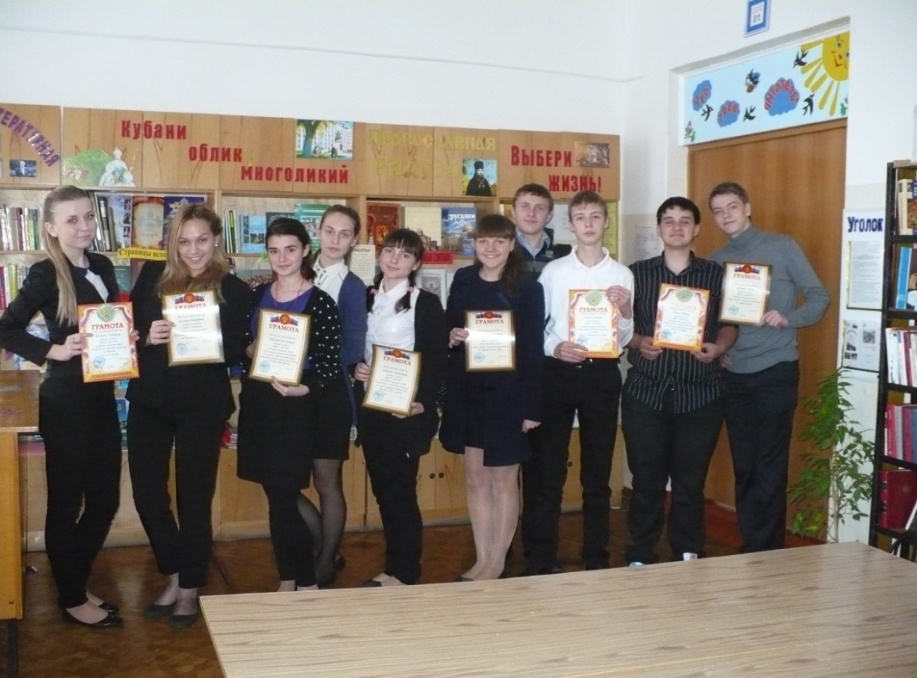 Клуб знатоков «Что? Где? Когда?»
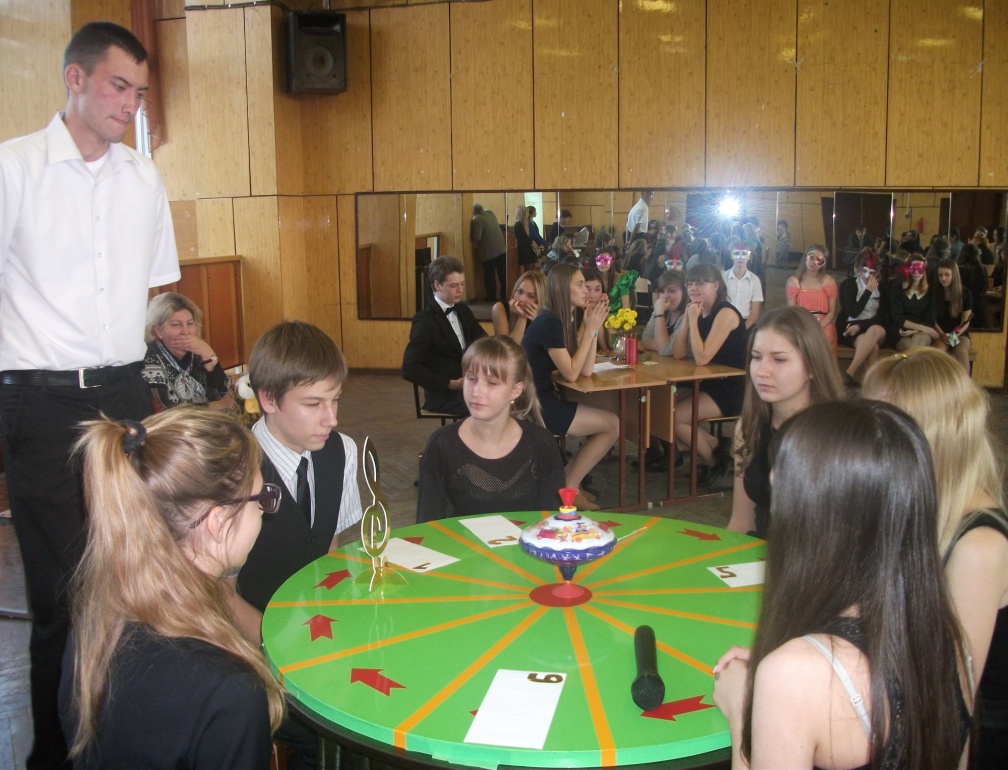 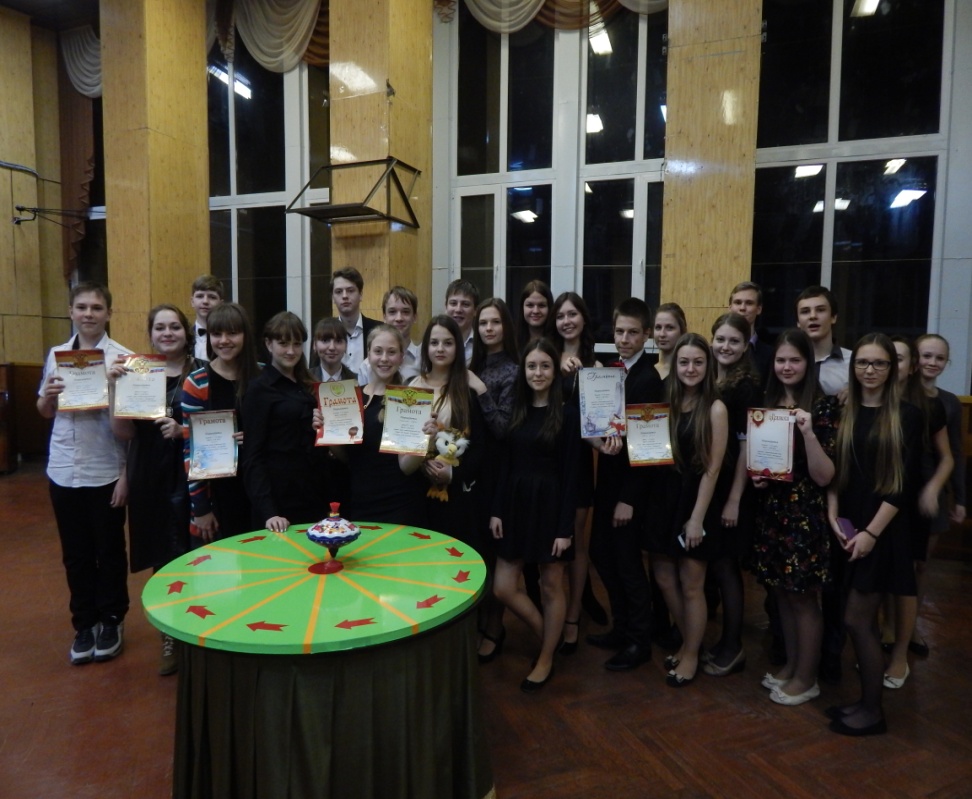 Клуб знатоков «Что? Где? Когда?»
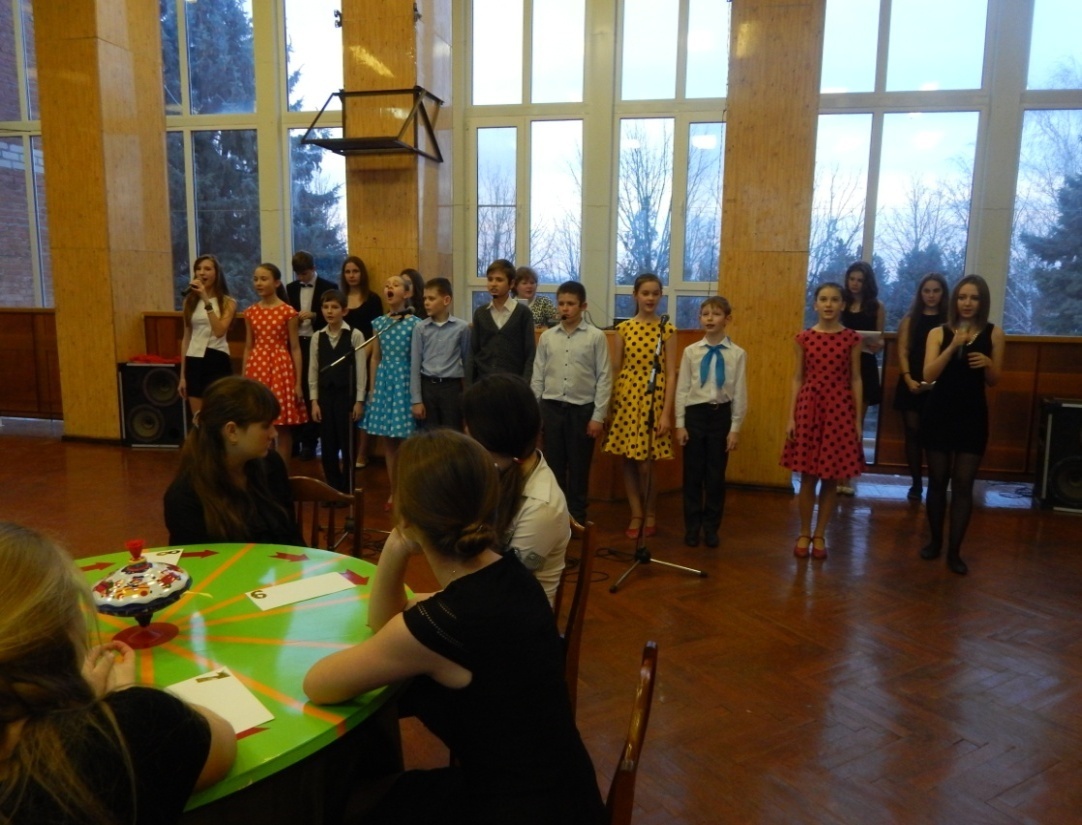 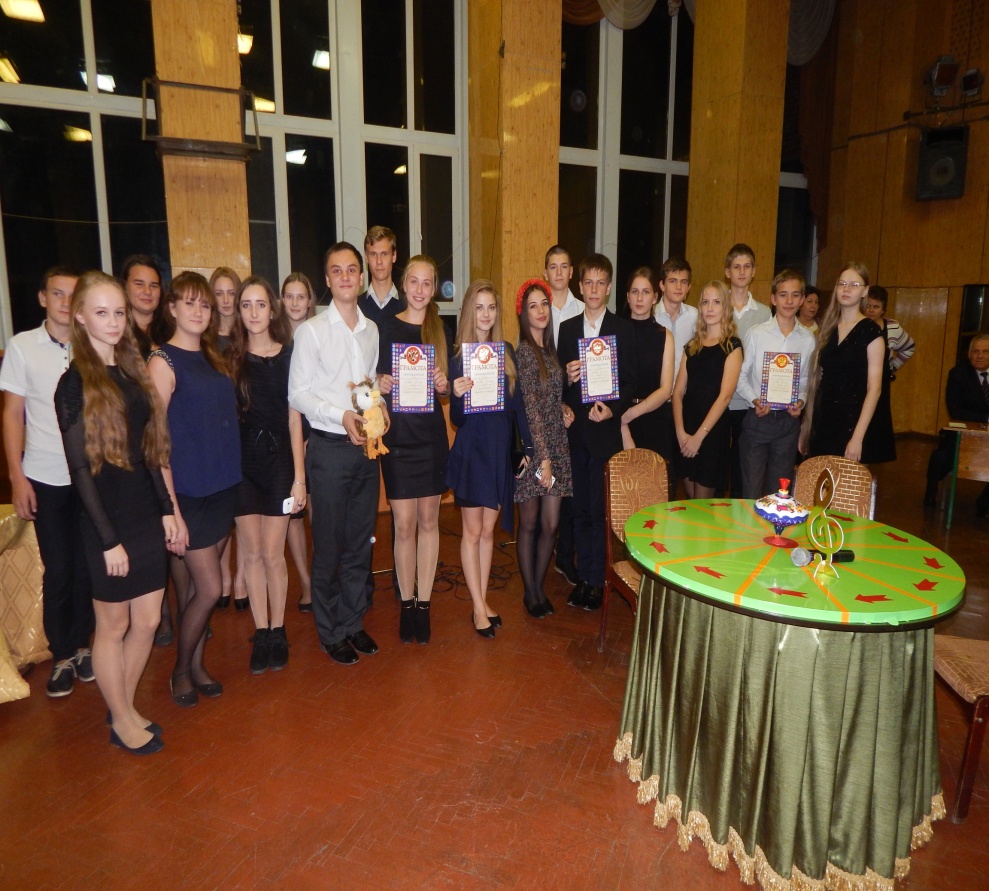 «Минувших лет святая память»
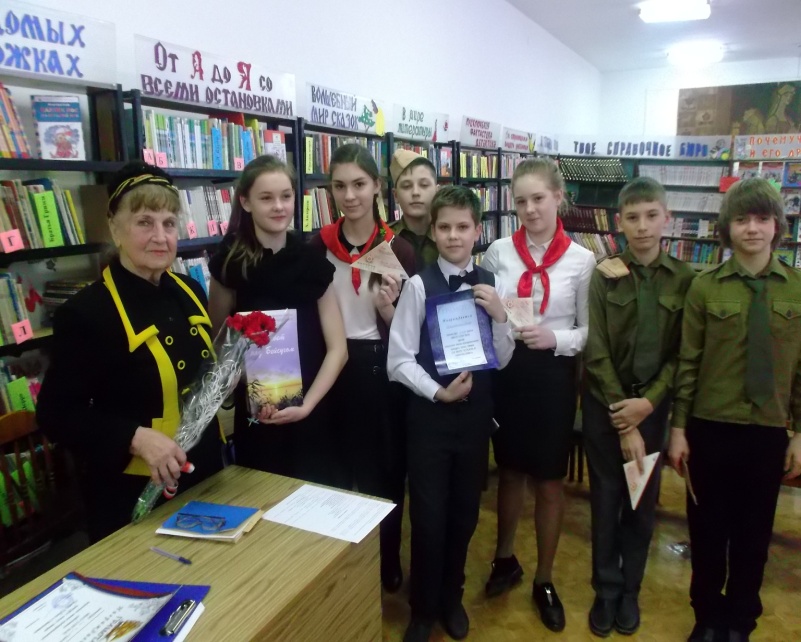 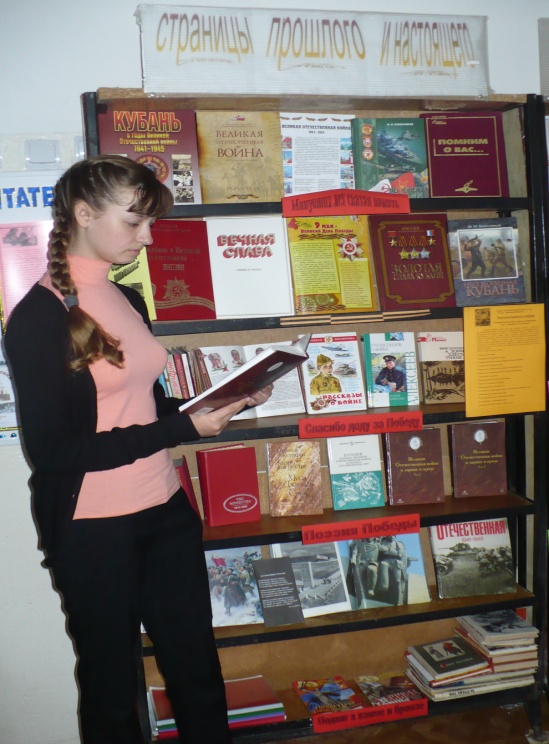 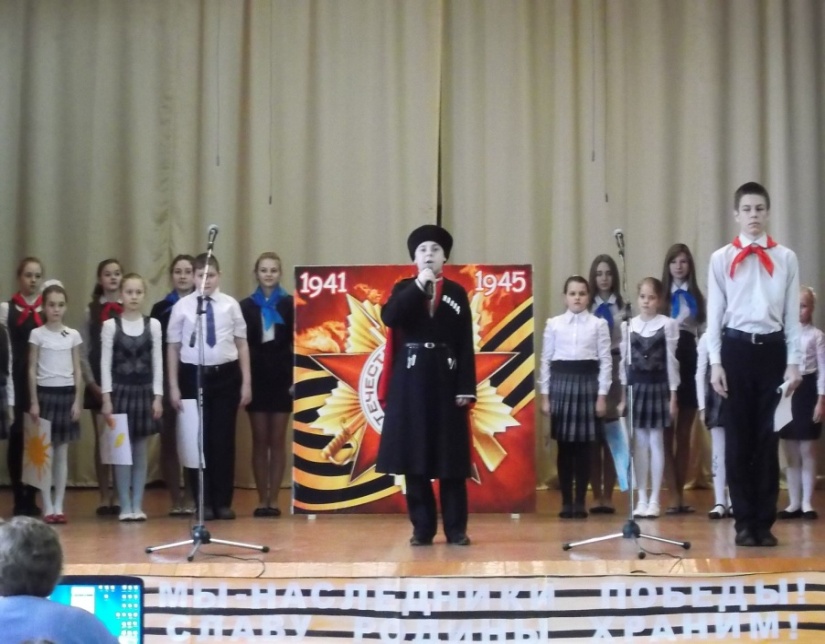 «Минувших лет святая память»
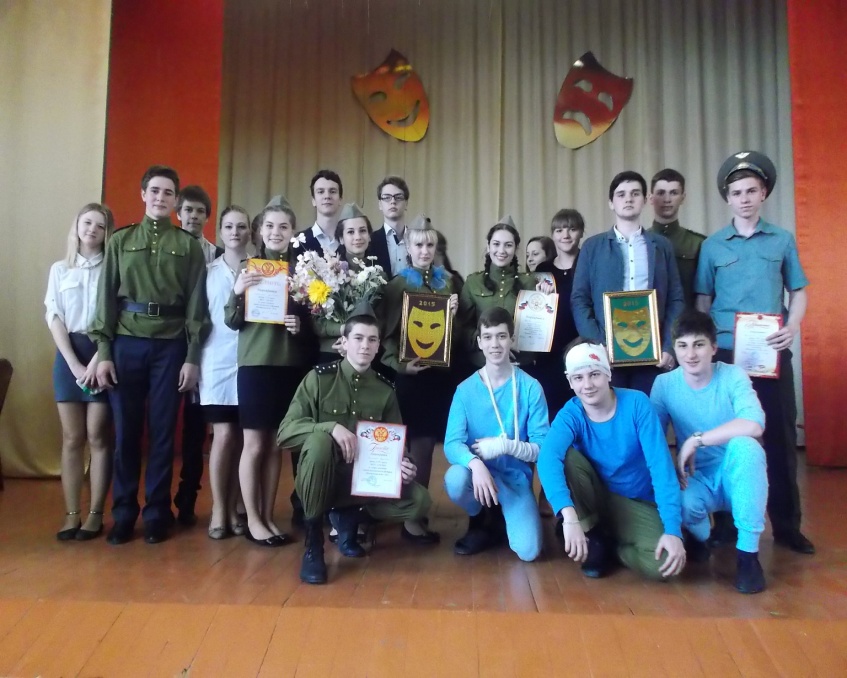 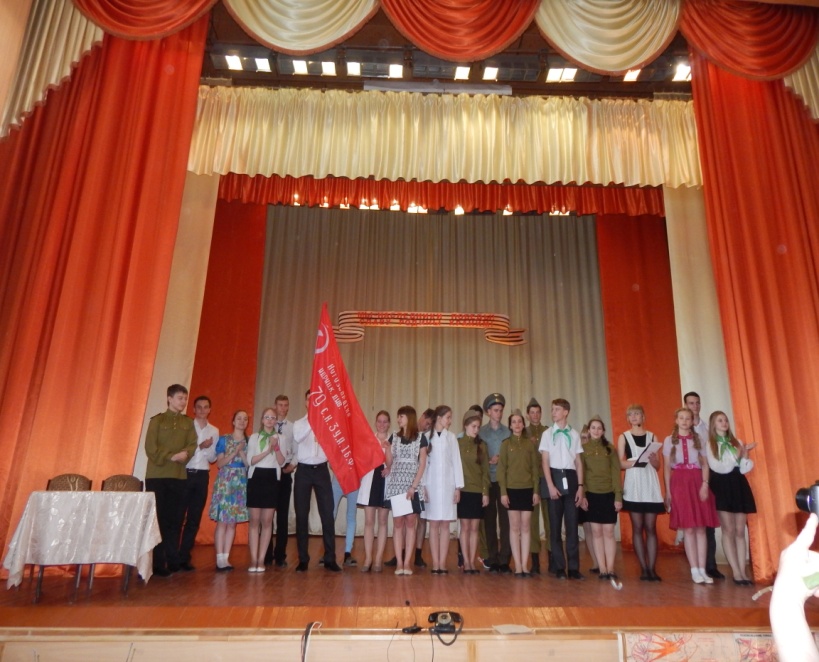 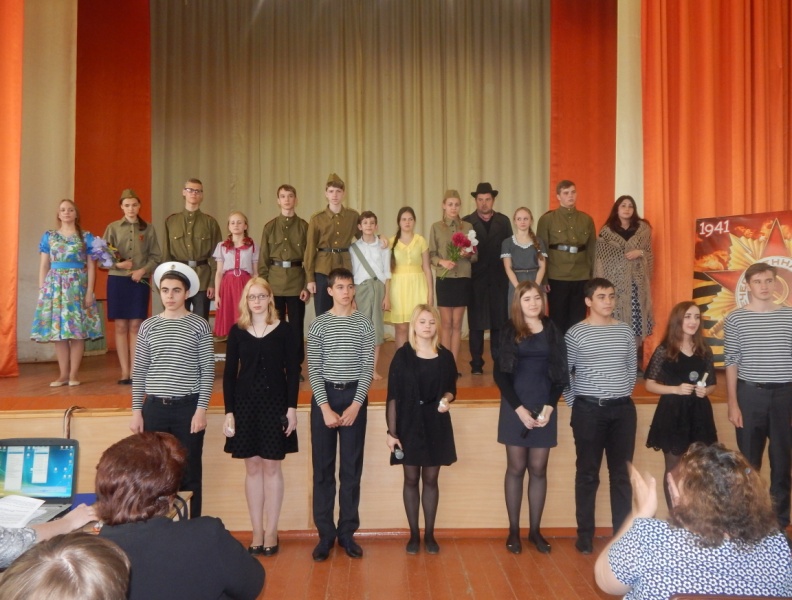 Результаты  проекта
Результаты ЕГЭ 2015 год